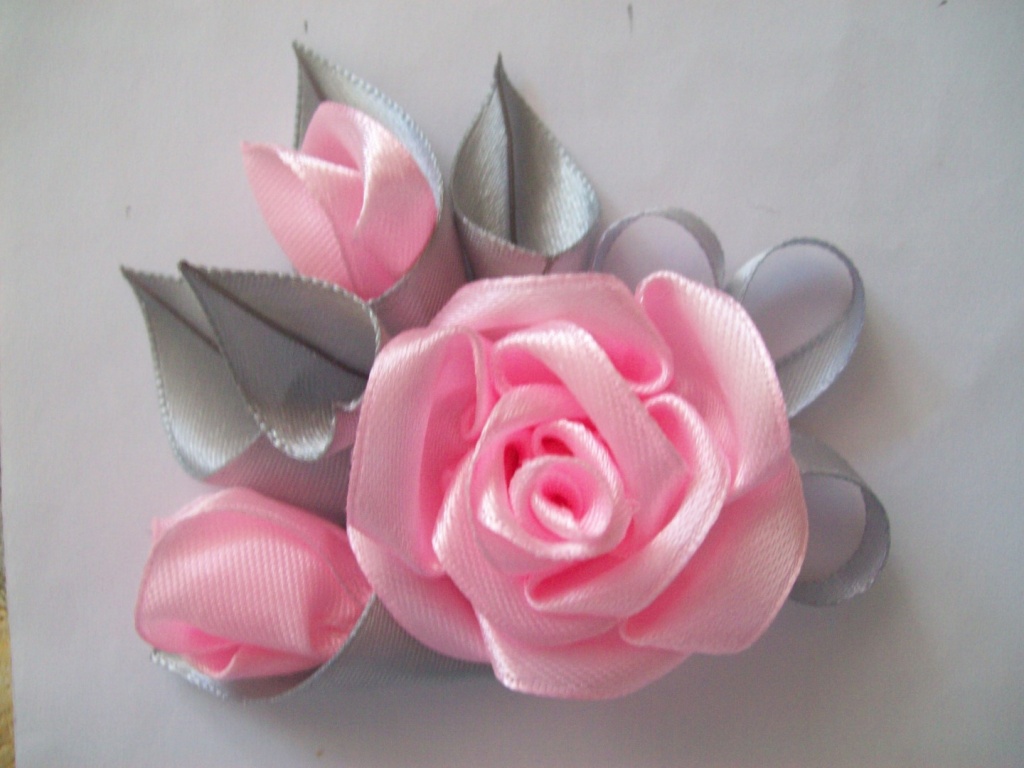 ЦВЕТЫ ИЗ ЛЕНТ-         канзаши
Подготовила: Клевцова В. Н.
      МАДОУ «Детский сад комбинированного
       вида №7 г. Шебекино Белгородской
       области»
Цель: изготовление цветов из атласных лент для украшения.Задачи: развивать творческие способности. Назначение: подарок к Международному женскому дню, имениннику,украшение интерьера.
Канзаши ( с японского kanzashi, правильно произносить как кандзаси) – это украшение для волос. Уже 400 лет используется в стиле причесок японских женщин, меняясь в зависимости от сезона. Кандзаси можно изготавливать из огромного спектра различных материалов, одним из которых является шелковая ткань и атласные ленты. Сушествуют разные способы складывания ленточек.
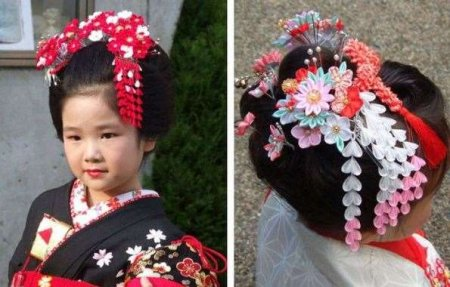 Особое место среди канзаши занимают Hana kanzashi  - цветочные украшения: шпильки, заколки, палочки и гребни с шелковыми цветами. Они создаются японскими мастерами из квадратов шелка техникой, известной как tsumami (складывание). Каждый квадрат ткани, свернутый при помощи щипцов, превращается в один лепесток цветка. Они присоединяются к основе, чтобы создать целые цветы, или собираются с помощью шелковой нити, чтобы получилась последовательность цветов
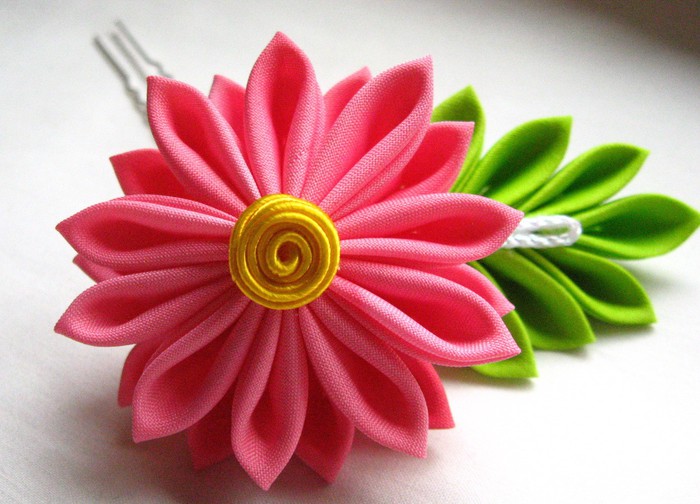 Ещё один способ –розочка из целого куска ленты, они могут быть разной ширины, от 2 до 6 см. Длинна зависит от нужного размера бутона.
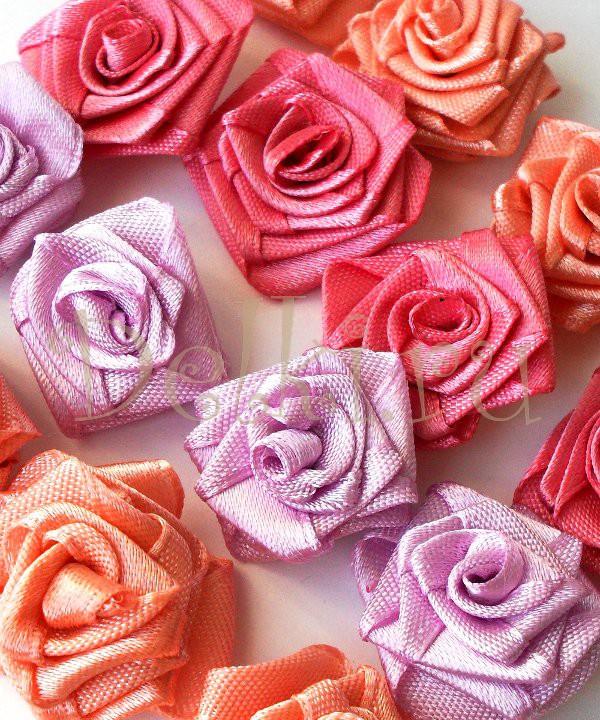 Материал для работы: атласная лента, ножницы, шпажки, липкая лента зелёного цвета,нитка с иголкой
Взять атласную ленту 40 см                             завернуть уголок
Скручиваем трубочку из ленты и фиксируем ниткой
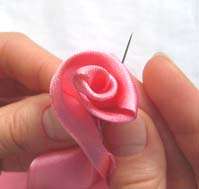 Скручиваем розочку, постепенно заворачиваем край ленты под 90 градусов.
Поэтапное скручивание розочки из атласной ленты
Вставляем шпажку в бутон розы и закрепляем липкой                                         лентой
Делаем из зелёной атласной ленты листочки
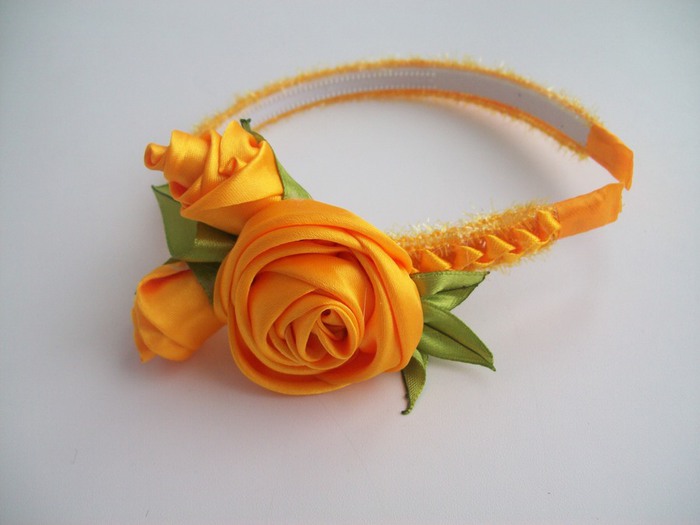 Спасибо за внимание